パソコンで情報をさがそう！インターネットでの「けんさく」の方法
パソコンを開く前に…
１．なにを調べたいのか　　自分の「テーマ」を考える
「ゴミ」
を知りたいな
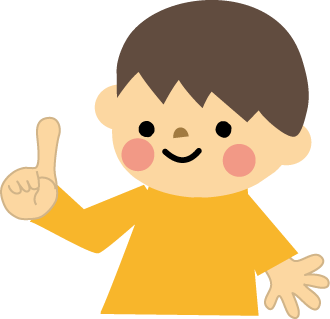 じぶんらしいテーマを考える
リサイクルってなに？
どのくらいの量があるの？
世界では？
３Ｒ
リデュース
家ででるもの
ゴミをへらすには？
しゅるい
リサイクルのコツ？
どんな取り組みがある？
リサイクル
大変なこと？
工夫は？
ゴミ
自分は何ができる？
回収
どんな問題があるの？
問題
ゴミ収集の車
どんな
道具で？
どんなしくみ？
なぜ？
エコ活動はいつ始まったの？
１回の量は？
いつ頃から？
どの地域に多い？
どこへ？
キーワードを考える
「ぼくのみのまわりの
ゴミのしゅるい」
を知りたいな
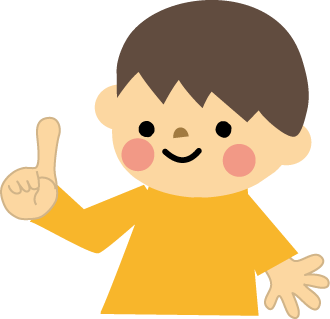 ・家のゴミ　 ・生ゴミ　・紙ゴミ
・もやせないゴミ　・大きなゴミ　
・資源ゴミ　・資源のゆくえ
　　　　　　　　　　　…など
キーワードを考える
◎テーマがくわしく
なったね！
◎見つけたキーワードは
メモしよう！
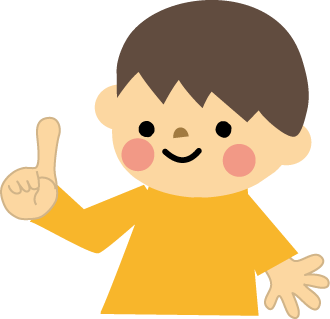 ・家のゴミ　 ・生ゴミ　・紙ゴミ
・もやせないゴミ　・大きなゴミ　
・資源ゴミ　・資源のゆくえ
　　　　　　　　　　　…など
パソコンを開いて
インターネットにつなごう！
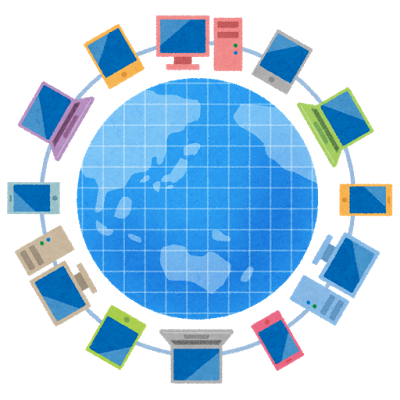 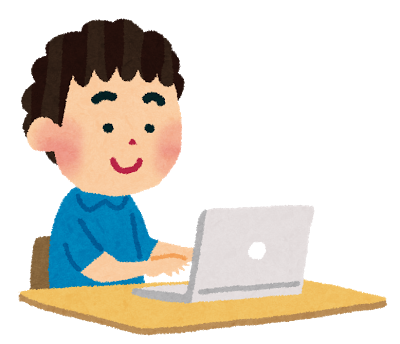 でも、インターネットって…
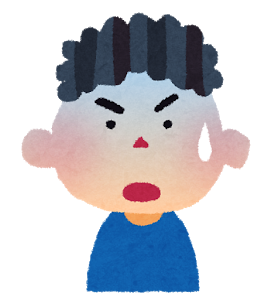 どこと
つながって
いるの？？
世界中の人と
つながっています！
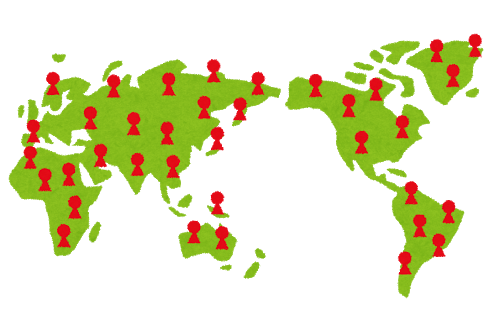 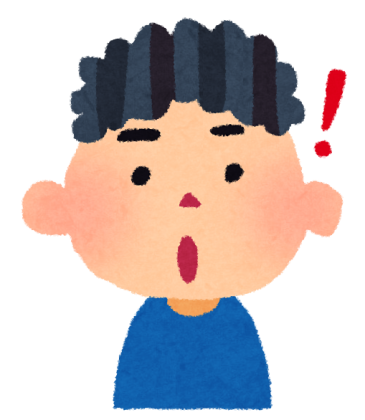 世界中のホームページを
見ることができる。
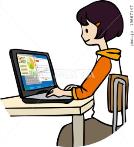 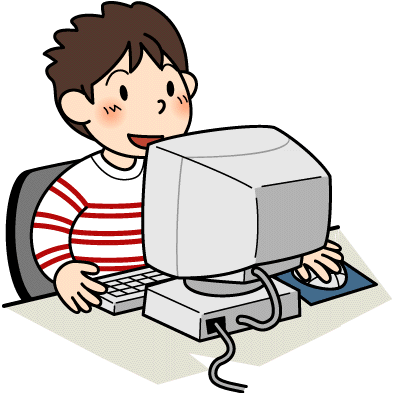 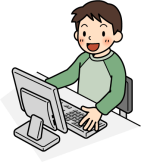 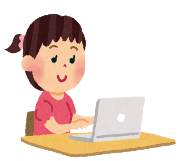 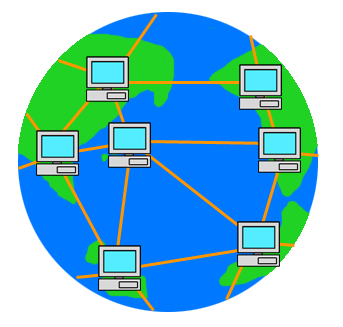 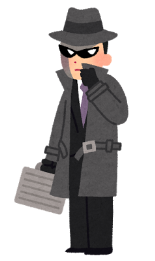 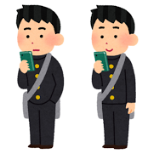 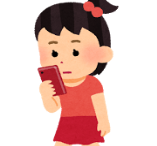 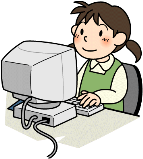 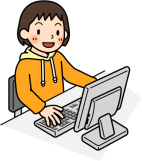 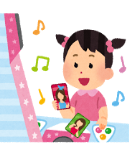 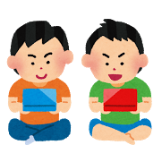 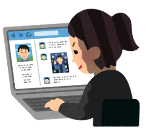 つながっている人は　全員いい人？？
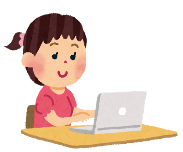 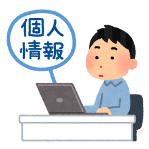 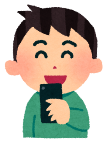 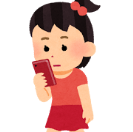 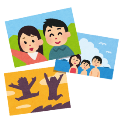 スマホ・けいたい
パソコン・タブレット
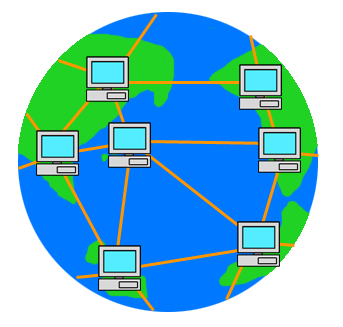 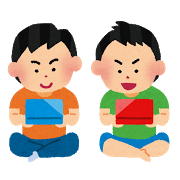 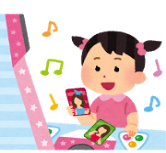 ゲーム
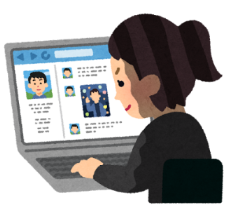 知らない人と
つながるつもりは
なくても…
自分が気をつけないと
自分を守れない世界
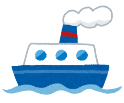 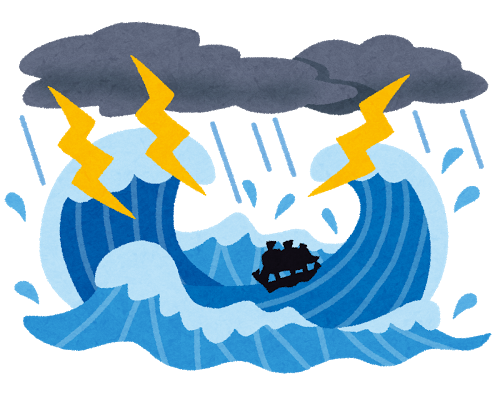 かなり気をつけて
つかわないと…！
インターネットにつなごう！
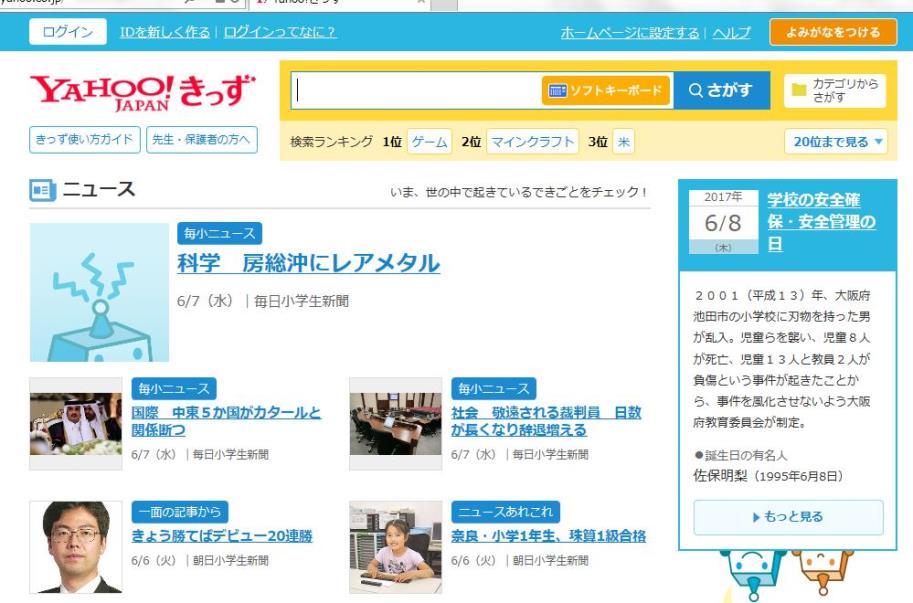 「キーワード」けんさく
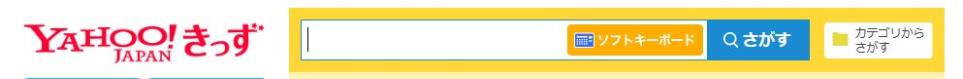 けんさくまど
（検索窓）
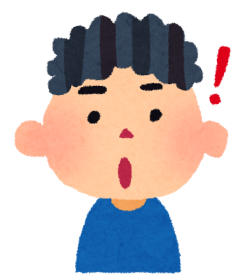 ここに
キーワードを
入れるんだね！
キーワードけんさくのコツ
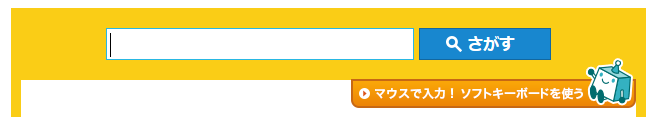 ゴミ　しゅるい
「ゴミ」+「くうはく」+「しゅるい」
★キーワードは
２つ～３つぐらい！
けんさくされたら…
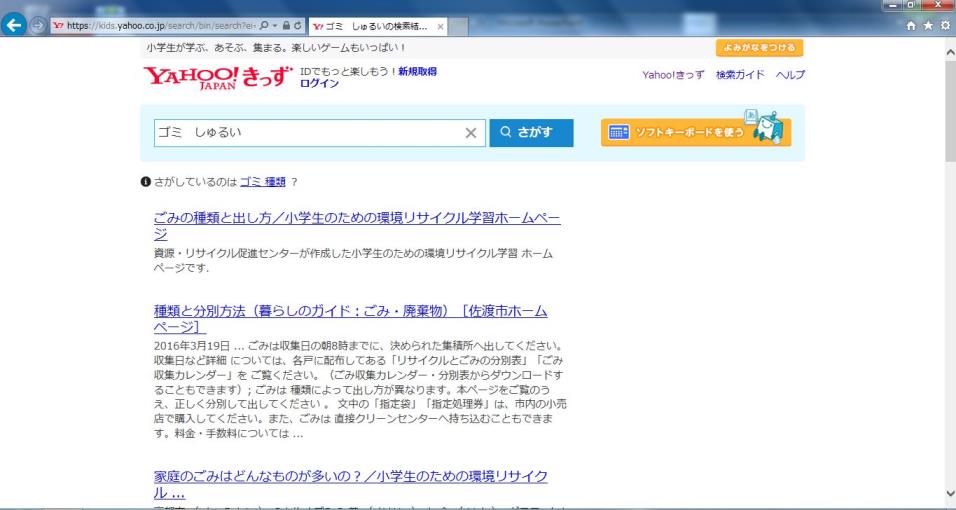 ホームページ
せつめい
だれの
ホームページ？
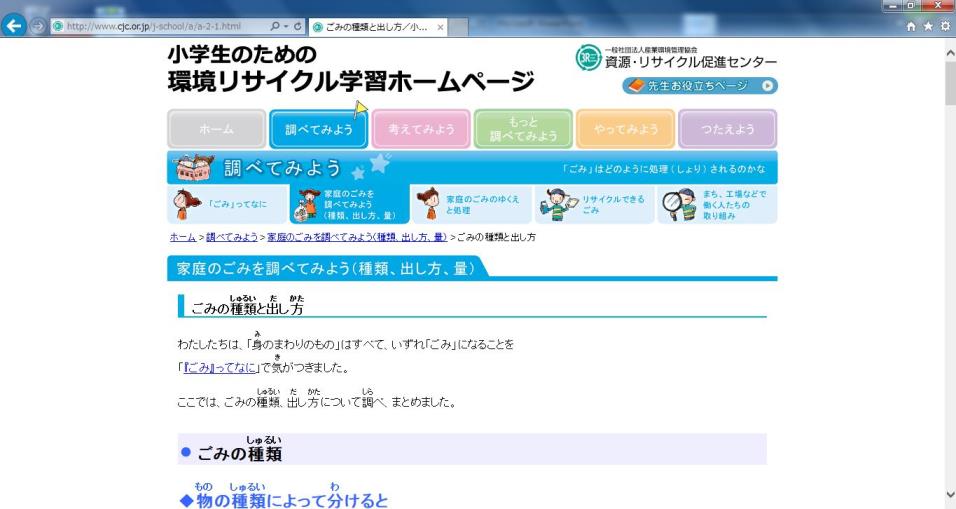 もっと調べ
られるかな？
なんのページかな？
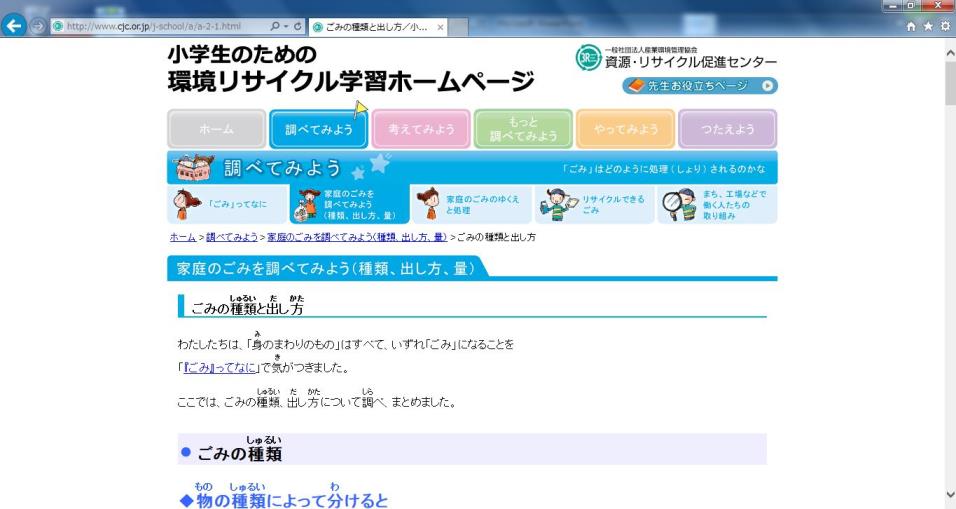 これはよさそう！！
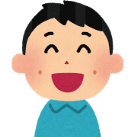 大事なところだけ
メモを取ろう！
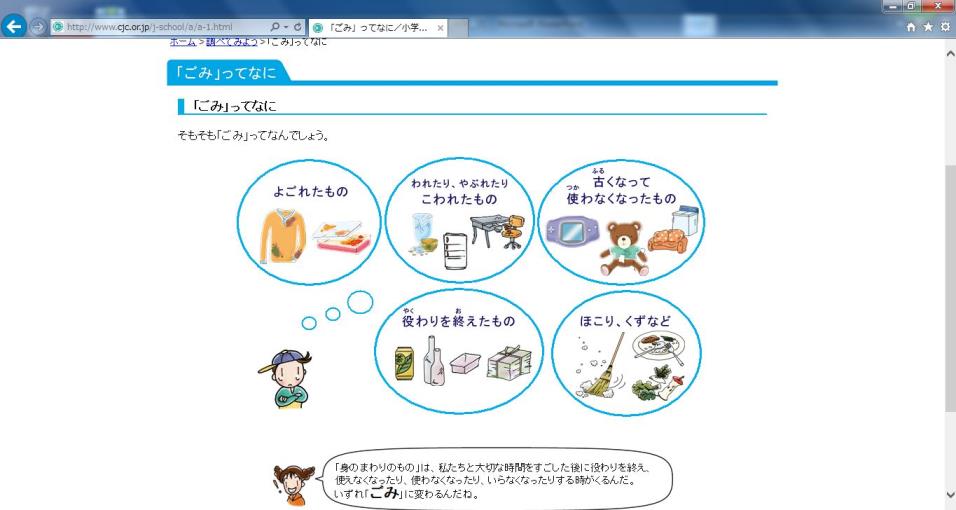 「もどる」ボタン
大事なところだけ
メモを取ろう！
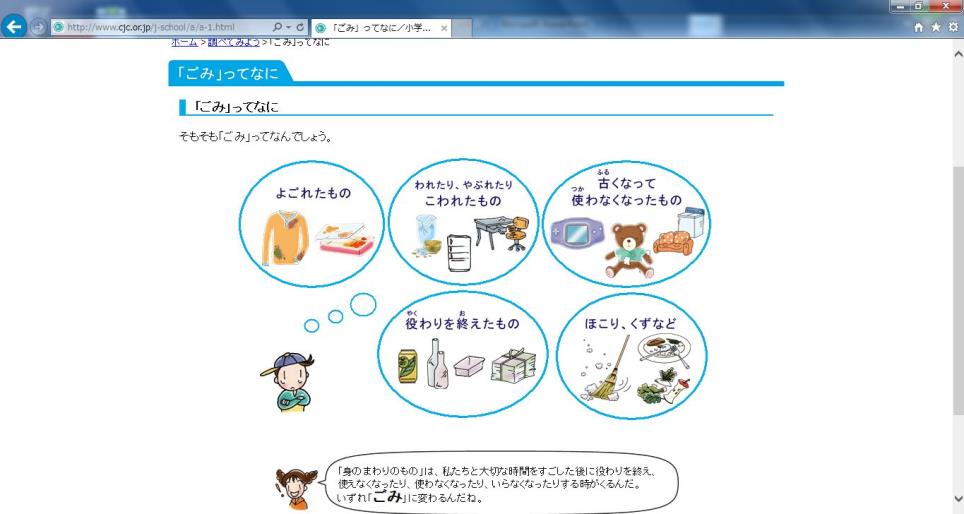 「もどる」ボタン
もどったら…
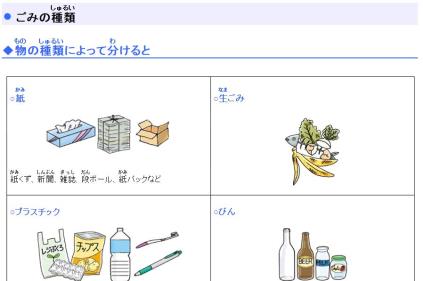 分けられたゴミの
ゆくえを見てみよう！
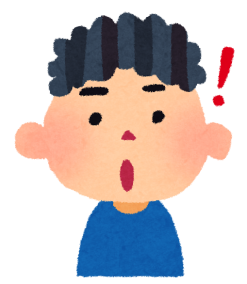 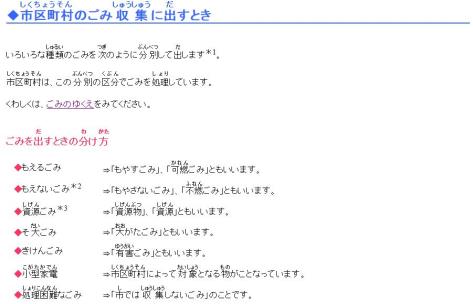 下へスクロール
していって、ページを
よく読んでみよう！
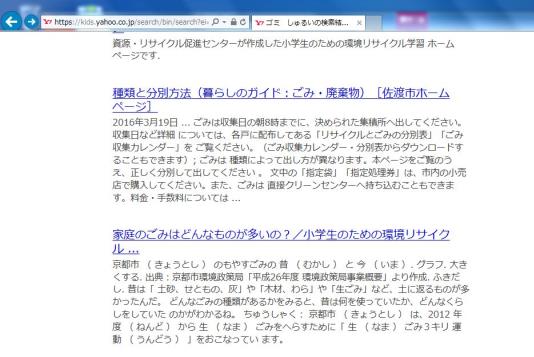 けんさく結果に
もどって…
次はこれを見てみよう！
最初にもどって、また「けんさく」
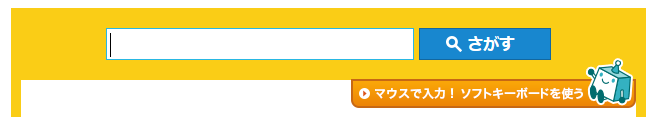 ゴミ　収集車
「ゴミ」+「くうはく」+「収集車」
キーワードを工夫してみよう！
ちょうどいいホームページが出ない時
１．言葉を言いかえる　ゴミ　→　ごみ２．新しいキーワードを使おう！
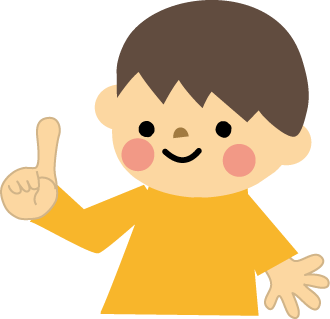 ホームページは
しっかりよく見る！よく読む！
インターネットの約束
１　目的をしっかりもつ
２　個人情報は入力しない
３　困ったときは
　　大人に相談
よく見て！
よく読んで！
たしかめてから、クリック！